সকলকে  শুভেছ
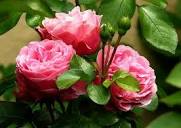 শিক্ষকপরিচিতি
মোঃআব্দুল  মতিন ।
সিনিয়ার শিক্ষক(ইংরেজী)
রঘুনাথপুর উচ্চবিদ্যালয়।
নবাব গঞ্জ  দিনাজ পুর ।
ফোন   নং ০১৮২৩-৩৮৫৭২৩
ইমেলঃabmatin1977@gmail.com
বিষয়ঃইসলাম ও নৈতিক  শিক্ষা
শ্রেনীঃ  ষষ্ঠ ।
অধ্যায়ঃ প্রথম
পাঠঃ   প্রথম
আকাইদ   ও নৈতিক  জীবন ।
সমায়ঃ ৪৫  মিনিট 
তারিখঃ১৯\১২\২০১৯
শিখন ফল
১।আকাইদ কি  তা  বলতে  পারবে।
২।আকাইদ সমর্ম্পকে ব্যাখা  করতে পরবে ।
৩। আকাইদ  সমর্ম্পকে  জ্ঞানলাভ করতে পরবে ।
জোড়ায় কাজ
১।  ইসলামরে  মুল  ভিত্তি  কী  এই সমর্ম্পকে  তিনটি বাখ্য  লিখ  ।
একক কাজ
১।   আকাইদ  শব্দের   অর্থে  কী  ?
মূল্যায়ন
১।আকাইদ শব্দেরে  অর্থ  কি?
২।ইসলামের  সর্ব প্রথম বিষয়  কি?
৩।আকাইদ এর এক বচন কি?
বাড়ীর  কাজ
আকাইদ এর  গুরুত্ব   লিখ ।
ধন্যবাদ
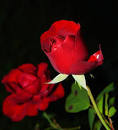